Decline in Entries for A Level English
Some facts and issues, February 2022

Dr Gary Snapper
National Association for the Teaching of English
IB and A Level teacher, PGCE and MEd lecturer
Background
Numbers for English subjects were stable overall until 2015; current decline began in 2016
(NB apart from Lang and Lit, always the smallest, which declined earlier)
New GCSEs and A Levels in English were introduced in 2015, as part of broader reforms (with first exams in 2017)
Since 2016, entries for English A Level have declined by  over 30% overall – 25% in Lit, 40% in Lang and Lang/Lit
Although the reasons are likely to be complex, there is clearly a relationship between the date of the decline and the date of the GCSE and A Level reforms
Change in English subjects from 2012 to 2021 – 
	JCQ figures (Joint Council for Qualifications)

			2012:		2016-2021:
Literature		49,070	48,697    36,315	 (c. 25%)
Language		24,416	23,575    14,230	 (c. 40%)
Lang and Lit		16,476	12,438     7,155	  (c. 40%)

Total			89,962	84,710     57,770 (c. 30%)
Change in entries between 2017 and 2021
Ofqual 2021

Trends from 2017 to 2021

English subjects grouped together

English has gradually declined from c.74,000 to c. 57,000 – so by roughly 25%

Most of that decline between 2017 and 2019, but still slowly falling

Science and Social Science subjects show gradual increase
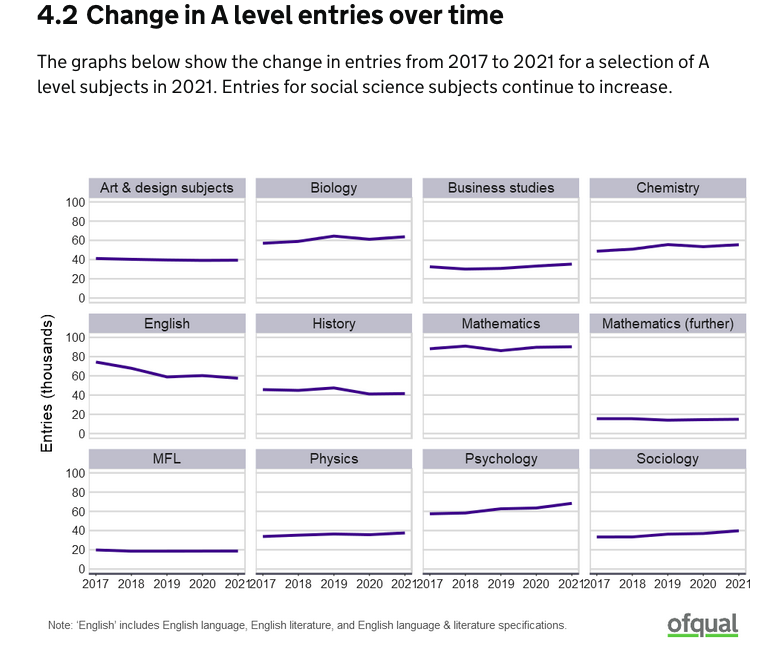 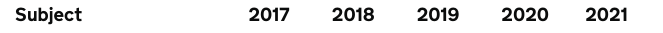 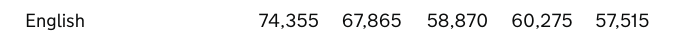 Change in entries between 2020 and 2021
Ofqual 2021

Trends in 20/21

Overall 3% rise in entries

Decline in:
Eng Lit (c. 6%)
Eng Lang (c. 3%)
Eng Lang and Lit (c.1%)
Media/Film (c. 3%)
Modern languages … varied
Design and technology (c. 9%)

Rise in all other subjects – Sciences, Social Sciences, Humanities
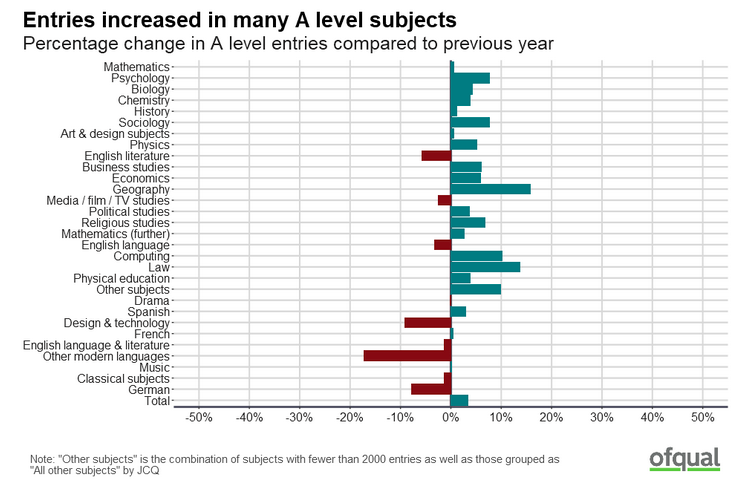 English Literature		38,310	     36,135
English Language		14, 715	     14,230
English Lang and Lit		7,250	      7,155
Media/Film/TV Studies	19,525	    19,025
Gender breakdown 2016 – 2021
(JCQ data, reported in TES in 2021)

2016: 25% of A level English students were male, 75% female
2021: 23% of A Level English students were male, 77% female

34% decline in male students taking A Level English (c. 8,000 students)
23% decline in female students taking A Level English (c. 14,800 students)

NB: There are c. 24,000 more boys taking A Level now than in 2016
        There are c. 7,000 fewer girls taking A Level now than in 2016
Why has this happened? What can be done about it?
There has been much discussion about the decline in numbers in professional forums, including NATE, The English Association, University English, The English and Media Centre, and The Common English Forum
Several papers have been written setting out possible reasons for the decline, including a NATE paper and a report on a substantial survey of students and teachers conducted by the English and Media Centre (2017)
Whilst there is little hard data, surveys and anecdotal evidence nationwide have consistently pointed to similar issues, and suggested similar remedies
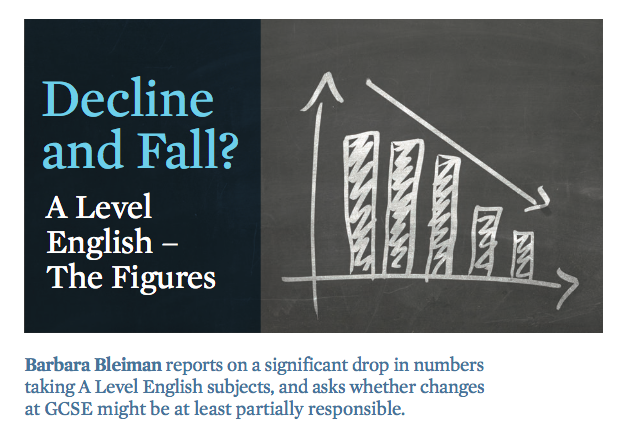 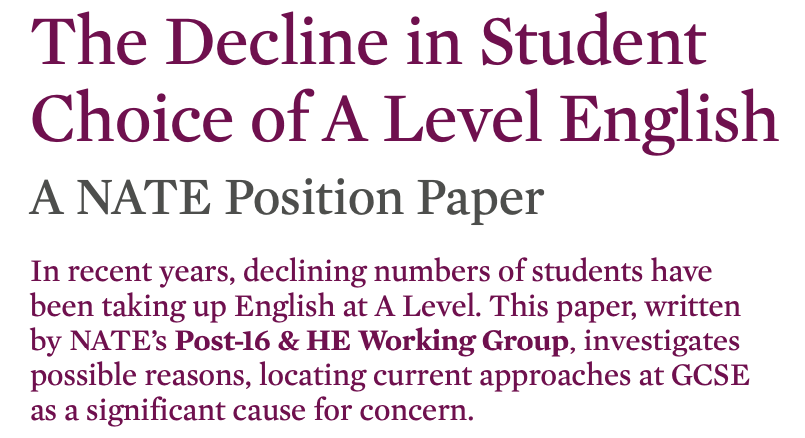 3 key issues identified as contributing to the decline3 key strategies identified for reversing the decline
3 key issues – stemming from government reforms –
 that have been identified as contributors

The split between A Level and AS level in 2015: most students now start with 3 A Levels instead of 4 AS Levels
The content of the new GCSE English in 2015
Increased emphasis on STEM subjects at around the same time

(These three issues  – in this order – emerged clearly from the EMC survey in 2017.)
1. The move from AS Level to A Level
Previously, 4 AS Level subjects in Year 12, dropping to 3 A Level subjects in Year 13. 
English as a common fourth AS choice for Year 12 – because subject not viewed as ‘secure’. Many students, however, carried on with the subject in Year 13.
New system in 2015: effectively meant committing to 3 A Level subjects in Year 12.
2. Emphasis on STEM
Increasingly conservative rhetoric around A Level choices coinciding with the 2015 reforms
Explicit encouragement to choose STEM subjects
Implicit – and explicit? – devaluing of Arts, Humanities, Social Science subjects
Also: increasingly conservative rhetoric around post-HE career pathways, combining with anxieties about job insecurity in an increasingly competitive and insecure market
English again susceptible because of uncertain career pathways
3. The New English GCSE (1)
In general: 100% examination, no coursework; fewer opportunities for extended writing, free choice writing, creative or creative-critical writing; exams are tougher (‘more rigorous’: gov.)
Literature: greater canonicity, esp. 19th century texts, less modernity, removal of open book exams (including set poetry texts)
Language: less varied, less modern, less creative – including compulsory 19th century unseens, removal of media/multi-modal texts and spoken language study. Oral assessment no longer ‘counts’ towards GCSE
Content and assessment widely seen as less engaging and enjoyable, although this varies.
3. The New English GCSE (2)
Increased examination focus and  performance stress:
100% exam; more difficult content and examinations
Removal of ‘tiers’ so more difficult papers apply to all students
English as core subject: increased pressure on schools/teachers/students via Ofsted, school performance indicators, performance management indicators
In general, English at GCSE has become more exam-focused, more concerned with the kind of English that helps with exams (e.g., hitting assessment objectives) rather than ‘big-picture English’ (Barbara Bleiman, EMC). 
NB: these factors existed previously but have been exacerbated
In related news: ‘Trickledown’ effect to KS3:
In some places, spread of GCSE-style content, assessment and pedagogy in KS3, with some schools starting GCSE texts as early as Yr 7. In some places, tendency to greater canonicity, less creative and varied curriculum, more literature-focused.
3. The New English GCSE (3)
EMC Survey (2017):
New English GCSE widely criticised, e.g.:

‘Narrow and dull’
‘Students really dislike them and are intimidated by the workload’
‘Everything is performance focused’
‘Too much testing has destroyed creativity in this subject’
‘We have killed this subject with the new, terribly boring GSCE’

Question to consider:
To what extent have pedagogies been damaged by new content and pressures (e.g. ‘teaching to the test’)?
To what extent can revising such pedagogies ameliorate the new content and pressure?
3 key strategies that have been suggested and discussed to combat the decline:

Reform English GCSE
Departments review curriculum, assessment and pedagogy practices to ameliorate effects of new GCSE
Increase promotion of post-16 English in Years 10 and 11
1. Reform of English GCSE?
English Language GCSE seen as particularly in need of reform
DFE is aware of and understands the issues, and is actively engaging with subject associations via the Common English Forum (NATE, EMC, EA, University English and various others).
However, there is no guarantee that anything will happen and no scheduled revision of current arrangements
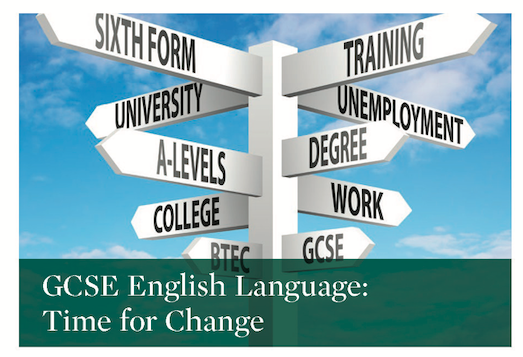 2. Amelioration of new GCSE? (1)
Much discussion in subject forums has focused on the extent to which pedagogies might work ‘against the grain’ of exam pressures and new content  to improve the situation.
Ofsted has raised some concerns about the narrowing of student experience in English when the exam becomes the curriculum

Some departments have reviewed curriculum, assessment and pedagogy decisions to frame the exams in ways that:
2. Amelioration of new GCSE? (2)
privileges textual variety, sets old texts in a valuable relationship with modern texts and issues, takes account of diversity (gender, decolonisation, etc)
encourages student response and multiplicity of interpretation, balanced with development of knowledge, values student voice
encourages extended writing, coursework-style assignments, independent choices
makes room for creativity and ‘real-world’ approaches/audiences
employs wider range of texts: multi-modal, media and non-literary
introduces students to non-literary language study
releases KS3 from being explicit preparation for GSCE
privileges learning and enjoyment as much as possible over assessment objectives and exam-focused systems
2. Amelioration of new GCSE? (3)
2 examples from NATE’s Teaching English magazine
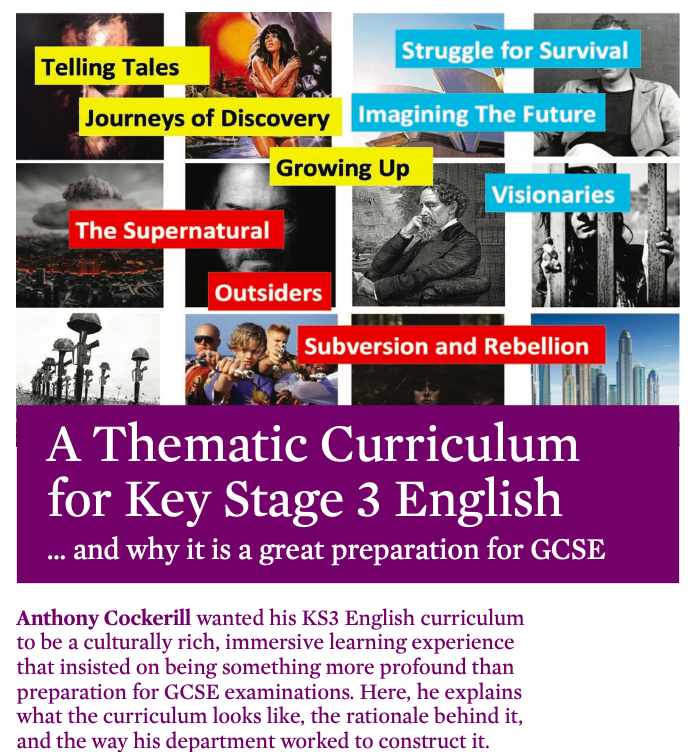 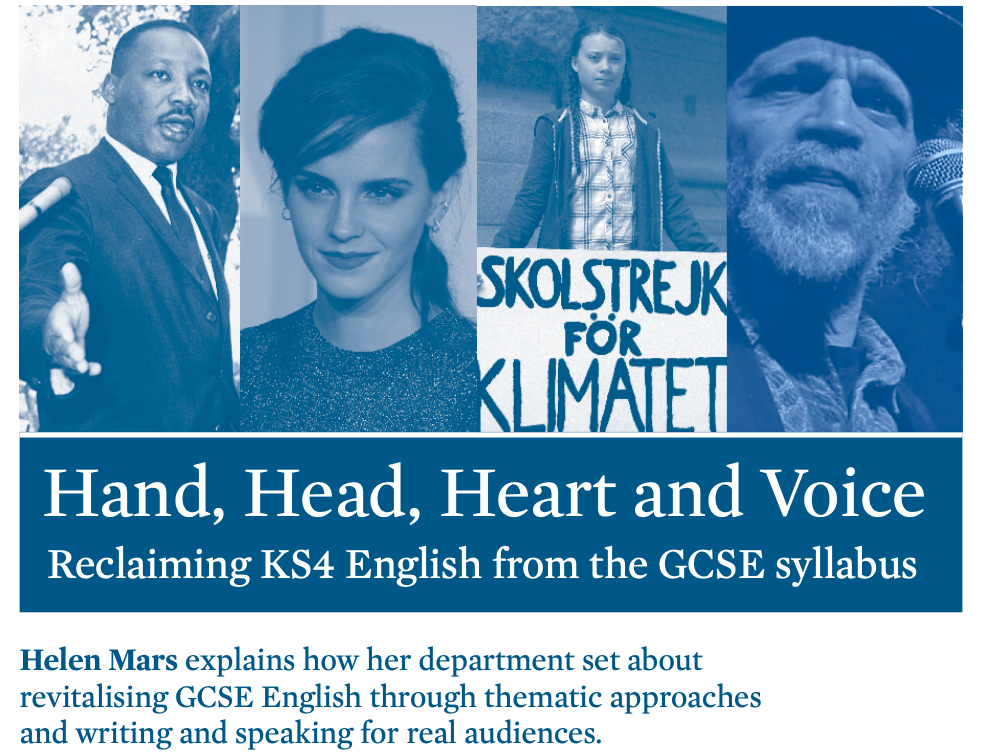 3. Promotion of post-16 English in Yrs 10/11
Subject associations and the Common English Forum have proposed more active promotion of English post-16 in Years 10 and 11 through in-school activities and outreach by sixth forms and universities in order to:
Promote post-16 English in Years 10 and 11 as a subject which:
opens up the possibility of multiple career pathways
supports learning at A Level and university in other subjects
encourages creativity, interpretation and response, and deals with issues and topics that have contemporary relevance in an open and exciting way
tends to moves away from formulaic and assessment-focused tendencies of GCSE
Further Reading
The Decline in Student Choice of A level English: A NATE Position Paper, Teaching English, Issue 21 https://www.nate.org.uk/wp-content/uploads/2020/06/NATE-Post-16-   position-paper.pdf

EMC A Level English Survey https://www.englishandmedia.co.uk/blog/english-and-media-centre-survey-into-a-level-recruitment-summary-report

Barbara Bleiman: Big Picture English https://www.englishandmedia.co.uk/blog/big-picture-english-beyond-the-brushstrokes